Getting Back to the Basics
Ephesians 4:11-15
Saturday / Sunday, January 19-20, 2013
Calvary Chapel of El Paso
Pastor Charlie Flores
Ephesians 4:11-15
11 And He Himself gave some to be apostles, some prophets, some evangelists, and some pastors and teachers,
Ephesians 4:11-15
12 for the equipping of the saints for the work of ministry, for the edifying of the body of Christ,
Ephesians 4:11-15
13 till we all come to the unity of the faith and of the knowledge of the Son of God, to a perfect man, to the measure of the stature of the fullness of Christ;
Ephesians 4:11-15
14 that we should no longer be children, tossed to and fro and carried about with every wind of doctrine, by the trickery of men, in the cunning craftiness of deceitful plotting,
Ephesians 4:11-15
15 but, speaking the truth in love, may grow up in all things into Him who is the head—Christ—
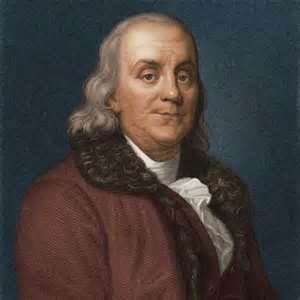 Deuteronomy 6:5
5 You shall love the Lord your God with all your heart, with all your soul, and with all your strength.
Leviticus 19:18
18 You shall not take vengeance, nor bear any grudge against the children of your people, but you shall love your neighbor as yourself: I am the Lord.
DISCIPLESHIP
Worship and Fellowship accompanied by Growth in Christ!
The Great Commission
Matthew 28:18-20 18 And Jesus came and spoke to them, saying, "All authority has been given to Me in heaven and on earth. 19 Go therefore and make disciples of all the nations, baptizing them in the name of the Father and of the Son and of the Holy Spirit, 20 teaching them to observe all things that I have commanded you; and lo, I am with you always, even to the end of the age." Amen.
Ephesians 4:11-15
11 And He Himself gave some to be apostles, some prophets, some evangelists, and some pastors and teachers, 12 for the equipping of the saints for the work of ministry, for the edifying of the body of Christ,
Ephesians 4:11-15
13 till we all come to the unity of the faith and of the knowledge of the Son of God, to a perfect man, to the measure of the stature of the fullness of Christ;
Ephesians 4:11-15
14 that we should no longer be children, tossed to and fro and carried about with every wind of doctrine, by the trickery of men, in the cunning craftiness of deceitful plotting, 15 but, speaking the truth in love, may grow up in all things into Him who is the head—Christ—
Growth Is Not Automatic—

It Is A Choice
Growth Is Not Instant—

It Is A Gradual Process
Growth Doesn’t Happen By Just Attending Church—

 You Must Develop Habits
John 10:10
10 The thief does not come except to steal, and to kill, and to destroy. I have come that they may have life, and that they may have it more abundantly.
Growth Doesn’t Happen Just By Yourself—

 You Need To Grow With                     Others
Growth Is Not Measured By Beliefs—

Both Beliefs And Behavior Must Change
Matthew 22:29
29 Jesus answered and said to them, "You are mistaken, not knowing the Scriptures nor the power of God.
John 15:7-8
7 If ye abide in me, and my words abide in you, ye shall ask what ye will, and it shall be done unto you. 8 Herein is my Father glorified, that ye bear much fruit; so shall ye be my disciples.
Do you want to become ALL that the Lord wants you to be?
1. Spiritual Growth is PLANNED—

    Intentional
4 Basic Levels of Commitment
The Crowd: the attending of worship services
4 Basic Levels of Commitment
The Committed—beyond the general service to attend other studies and classes in the church
4 Basic Levels of Commitment
The Core—those who have moved from being fed to feeding others
4 Basic Levels of Commitment
The Commissioned—taken hold of God’s plan for their lives and are the “called out ones” to make a difference in the world!
John 1:39
39 He said to them, "Come and see." They came and saw where He was staying, and remained with Him that day (now it was about the tenth hour).
The Curious became the Convinced!
John 1:46
46 And Nathanael said to him, "Can anything good come out of Nazareth?" Philip said to him, "Come and see."
John 6:53
53 Then Jesus said to them, "Most assuredly, I say to you, unless you eat the flesh of the Son of Man and drink His blood, you have no life in you.
John 6:67-69
67 Then Jesus said to the twelve, "Do you also want to go away?" 68 But Simon Peter answered Him, "Lord, to whom shall we go? You have the words of eternal life. 69 Also we have come to believe and know that You are the Christ, the Son of the living God."
2. Spiritual Growth Is A PROCESS—

      Incremental
Knowing Christ—Breathing
Loving Christ—Eating
Growing in Christ—Walking
Serving Christ—Walking
Sharing Christ—Talking
3. Spiritual Growth is PERSONAL—

      Individual
Ephesians 4:13
13 till we all come to the unity of the faith and of the knowledge of the Son of God, to a perfect man, to the measure of the stature of the fullness of Christ;
4. Spiritual Growth Is PRACTICAL—

      Involved
Ephesians 4:11-12
11 And He Himself gave some to be apostles, some prophets, some evangelists, and some pastors and teachers, 12 for the equipping of the saints for the work of ministry, for the edifying of the body of Christ,
5. Spiritual Growth is PEOPLE—

      Investment
Ephesians 4:14-16
14 that we should no longer be children, tossed to and fro and carried about with every wind of doctrine, by the trickery of men, in the cunning craftiness of deceitful plotting, 15 but, speaking the truth in love, may grow up in all things into Him who is the head—Christ—
Ephesians 4:14-16
16 from whom the whole body, joined and knit together by what every joint supplies, according to the effective working by which every part does its share, causes growth of the body for the edifying of itself in love.
John 15:12-14
12 This is My commandment, that you love one another as I have loved you. 13 Greater love has no one than this, than to lay down one's life for his friends. 14 You are My friends if you do whatever I command you.
John 15:17
17 These things I command you, that you love one another.
Ephesians 4:16
Ephesians 4:16 (NKJV) 16 from whom the whole body, joined and knit together by what every joint supplies, according to the effective working by which every part does its share, causes growth of the body for the edifying of itself in love.